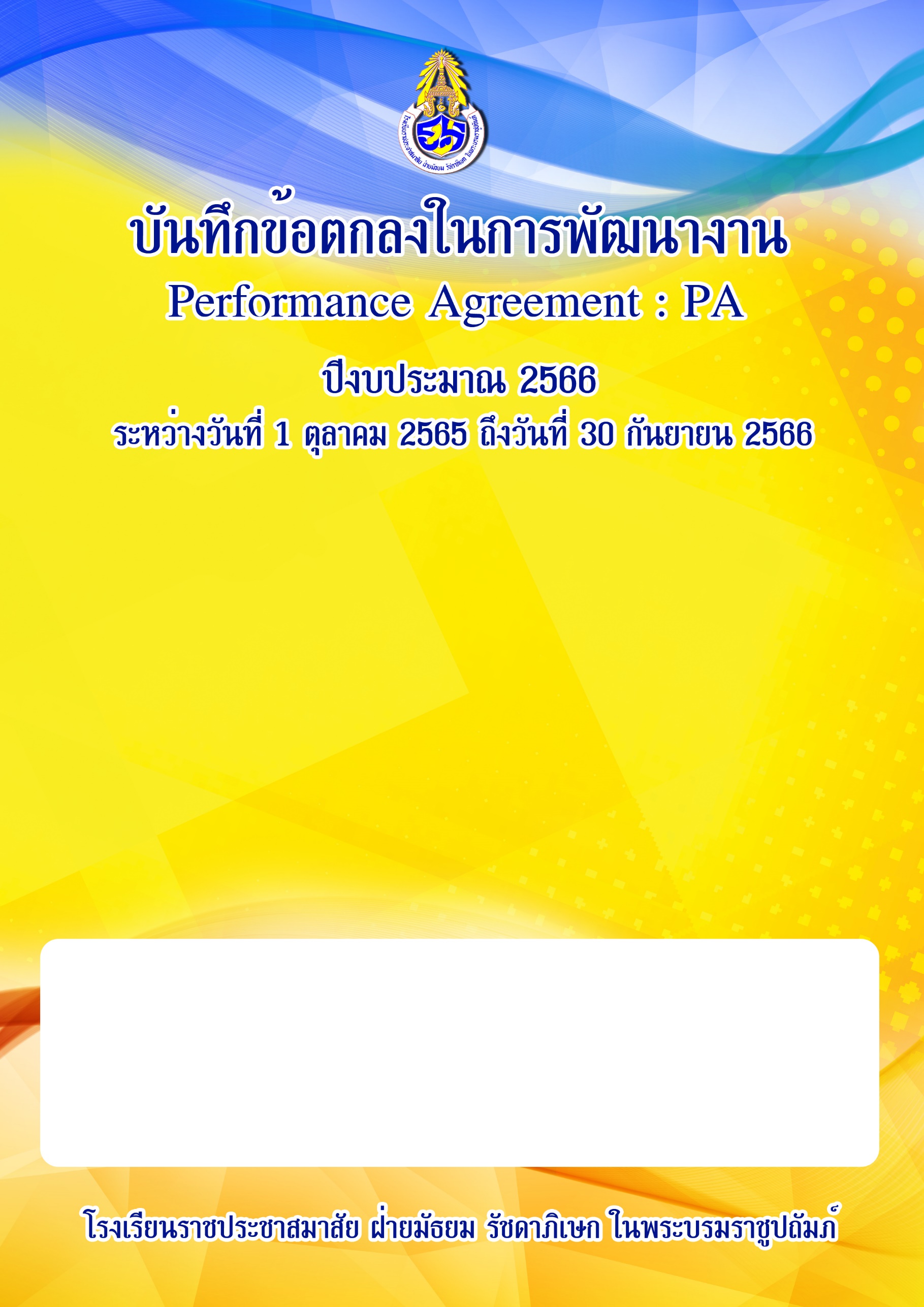 ใส่รูปตนเอง
นางสาวชุลีกร พินธิระ
ตำแหน่ง ครู วิทยฐานะชำนาญการพิเศษ